UTE – Università Cardinal Colombo - MILANOGiovedì,  1° febbraio 2024
«IL RITRATTO 
di 
DORIAN GRAY»

C’est à dire, l’utopia
dell’eterna giovinezza.
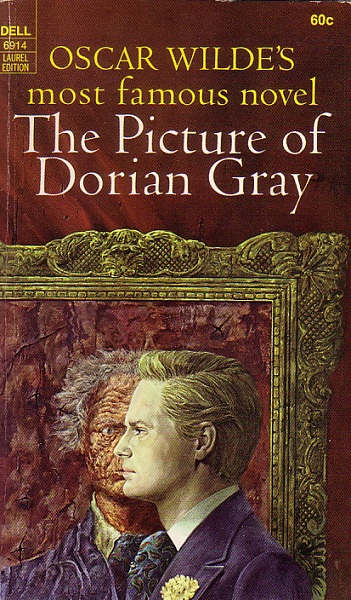 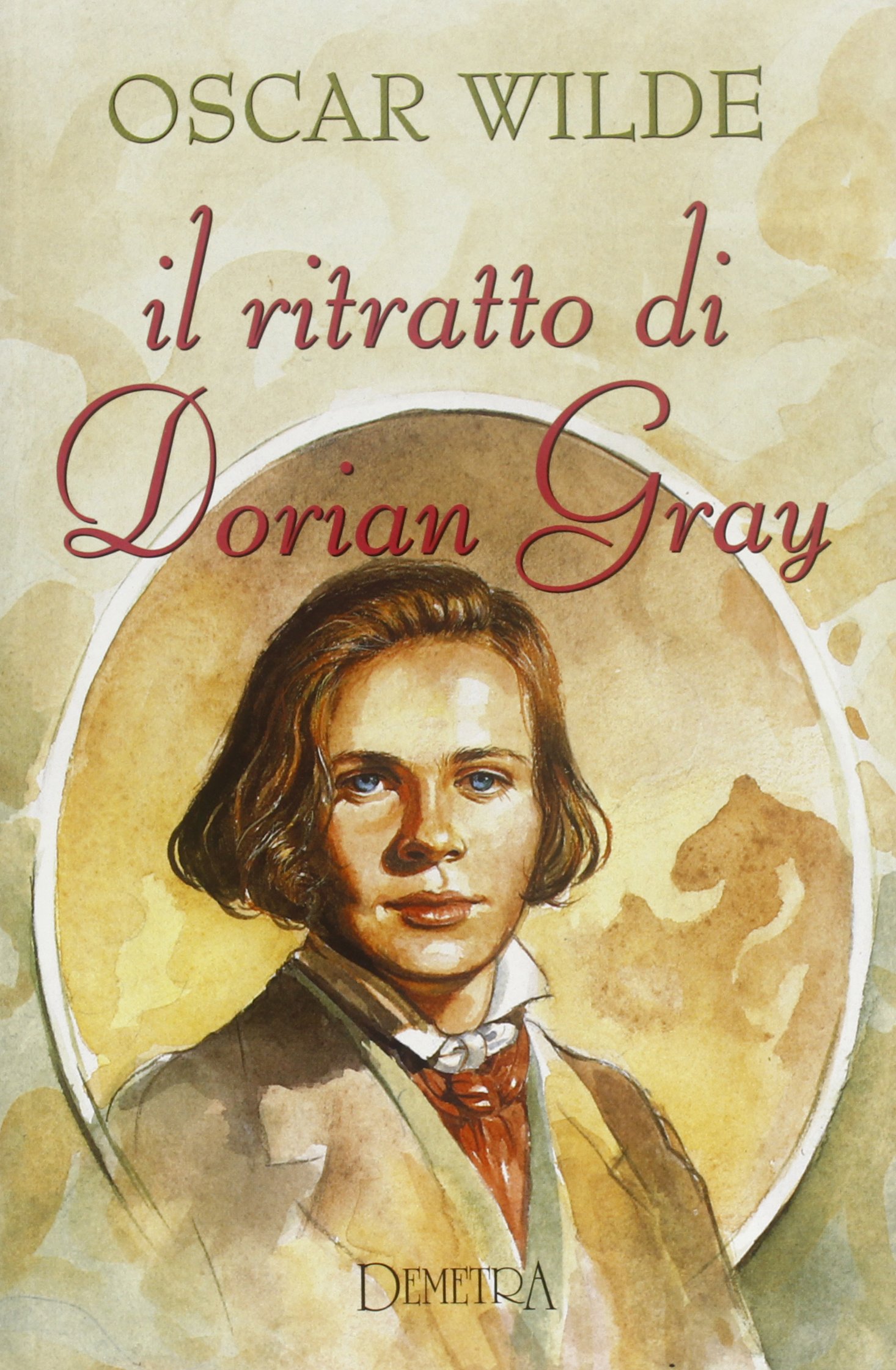 Oscar Wilde.IL RITRATTO  di DORIAN GRAY.Anno, 1890
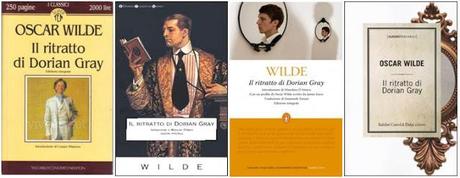 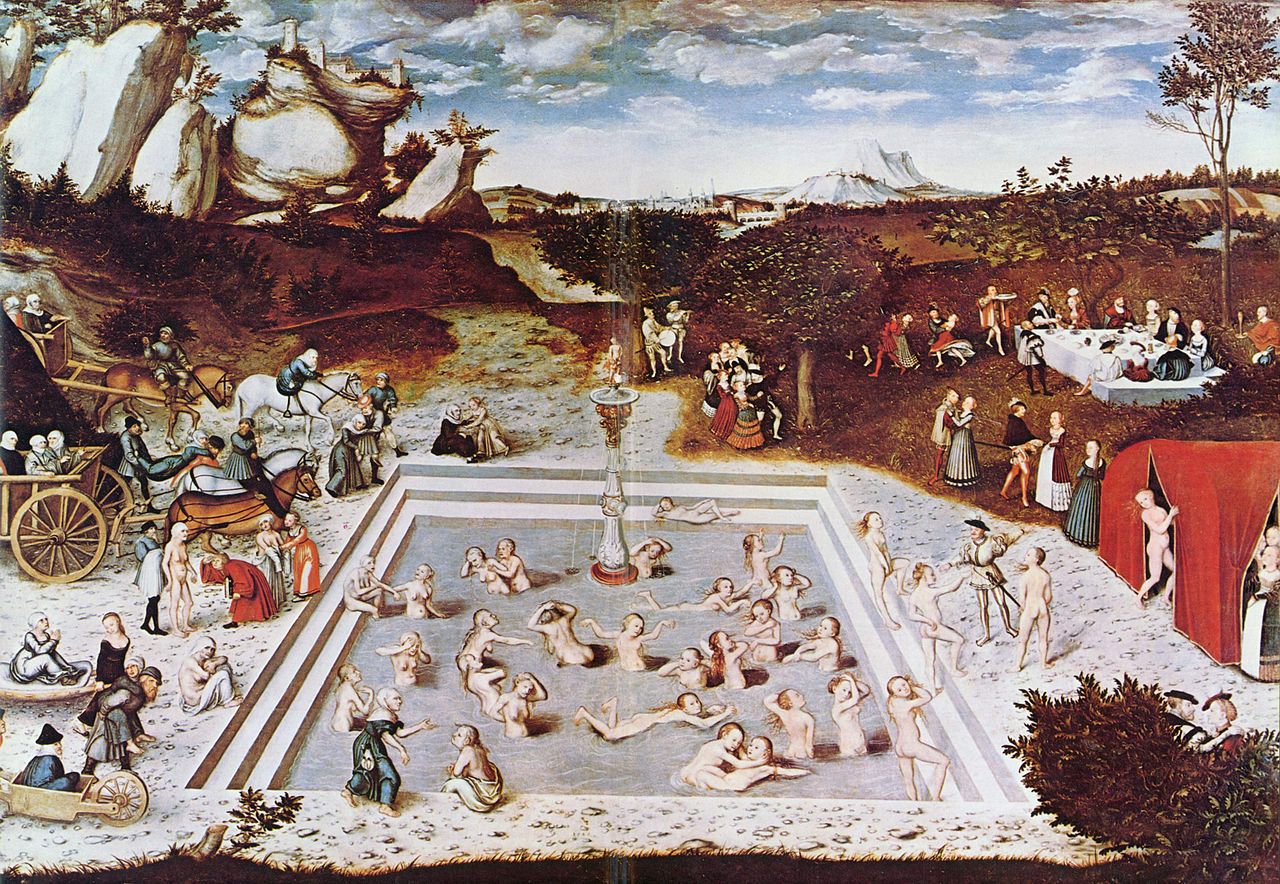 Lucas Cranach il Vecchio. La fontana dell'eterna giovinezza. Olio su tela, 186x121cm, 1546, Gemäldegalerie, Berlino.
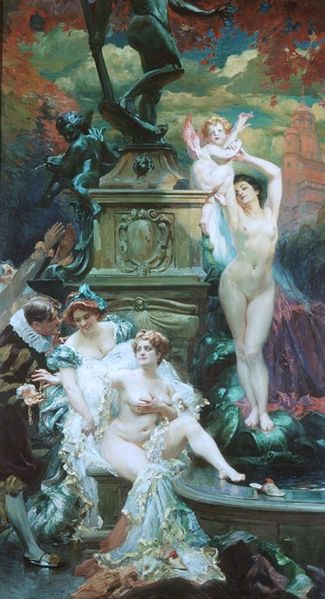 Pal Gervais. La Fontaine de Jouvence.Olio su tela,  370x682cm, 1908, Capitole de Toulouse.
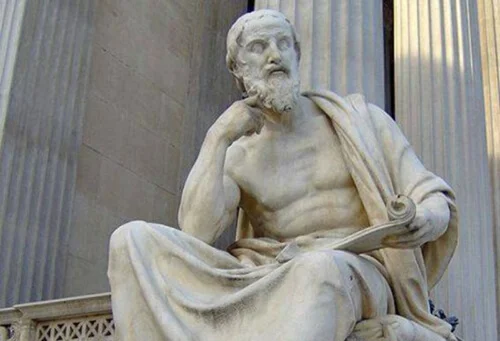 Erodoto, secondo Cicerone «Il padre della Storia».
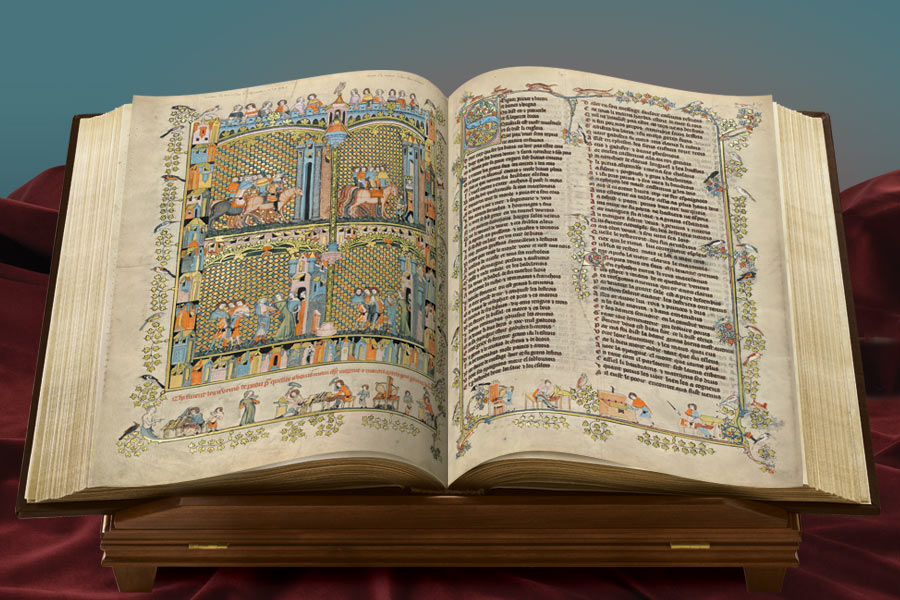 Il romanzo di Alessandro Magno.Serie di racconti leggendari di autori varicomposti a partire dal II secolo a.C.
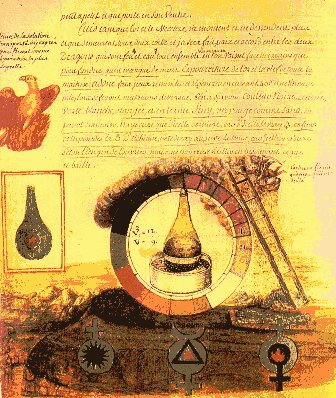 Una pagina dell’ALCHIMIA  del parigino Nicolas Flamel.
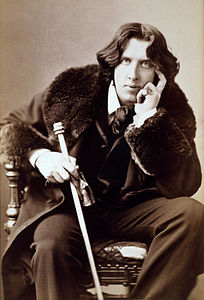 Oscar Fingal O' Flahertie Wills Wilde.Foto del 1882, a 28 anni.(Dublino, 16 ottobre 1854  Parigi, 30 novembre 1900)
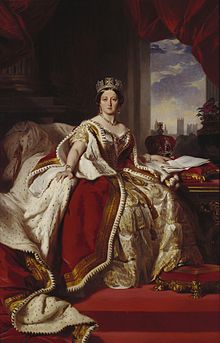 La regina Victoria nel giorno dell'incoronazione, 1834.Ritratto di Franz Winterhalter.
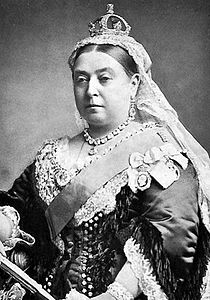 La regina Vittoria nel 1882 a 63 anni(Londra, 24 maggio 1819 – Isola di Wight, 22 gennaio 1901 a 82 anni)
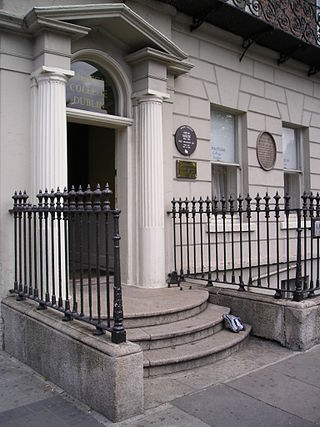 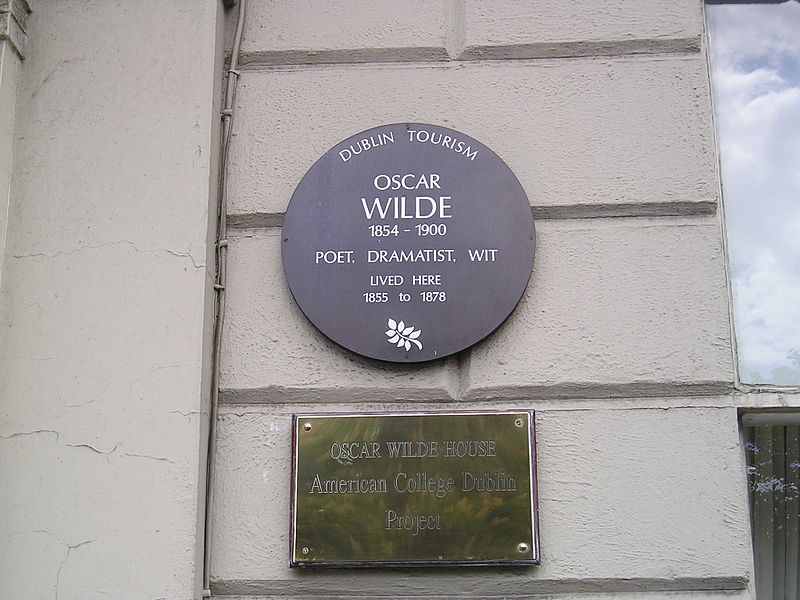 Dublino. Le prime due abitazioni di Oscar Wilde.
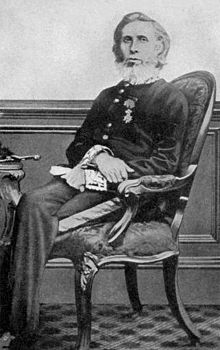 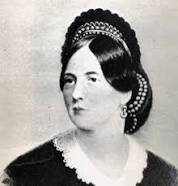 Il padre, Sir William Wilde                           La madre, Jane Francesca Elgée.
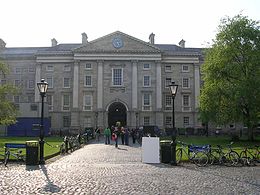 Dublino. Il Trinity College, la prestigiosa scuola di Oscar Wilde.
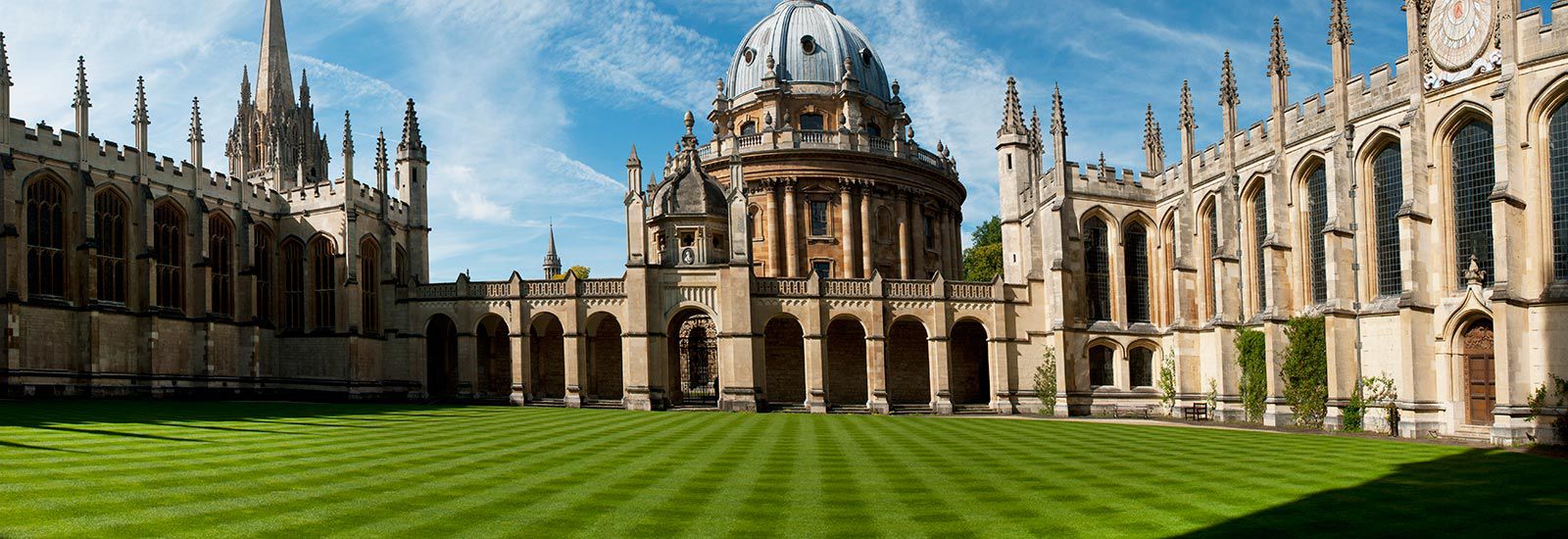 Oxford. Le triplici arcate del cortile interno.
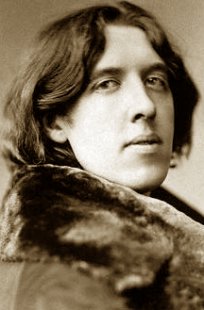 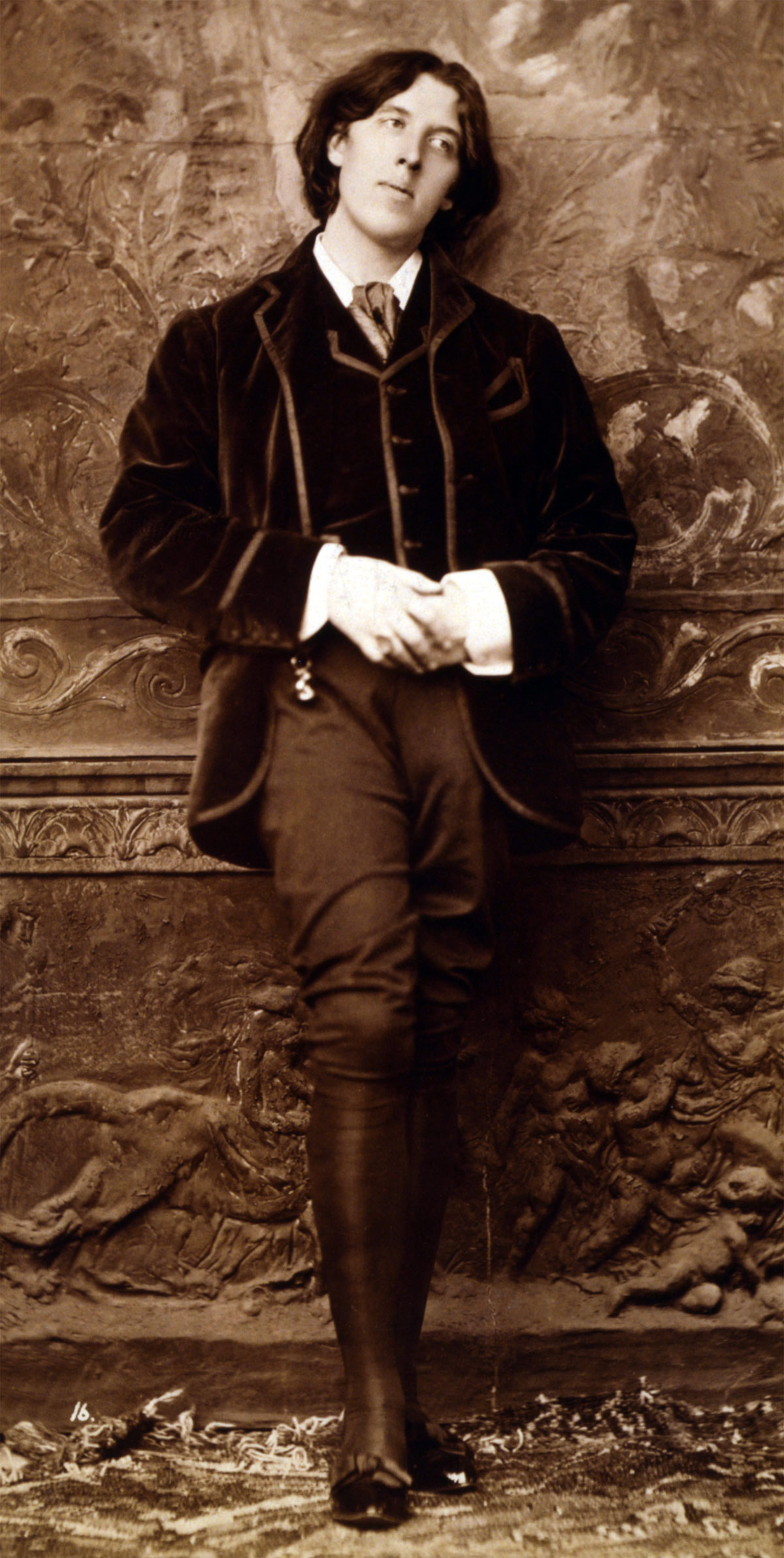 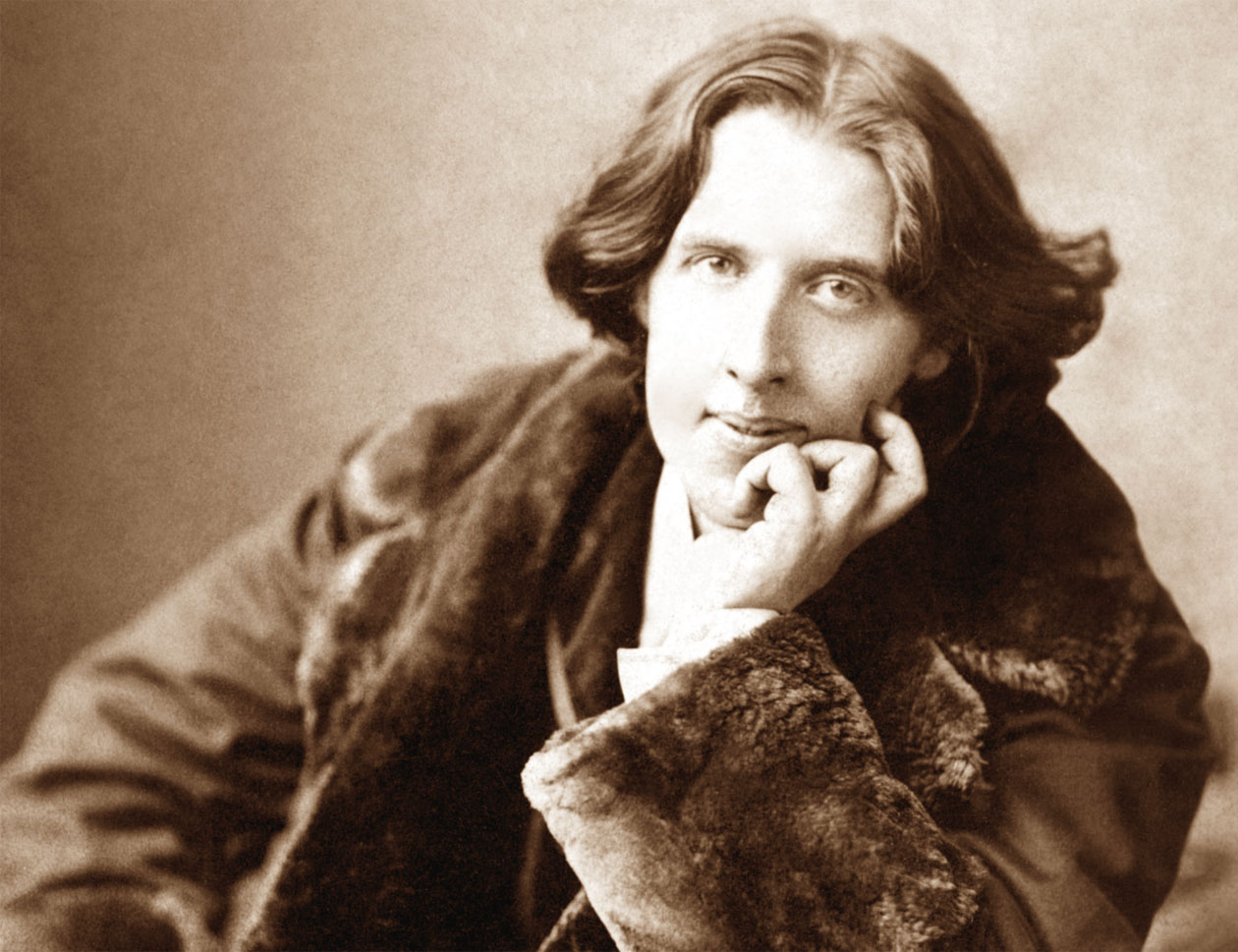 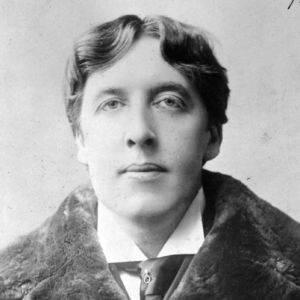 Nel soggiorno a Parigi si fa tagliare i capelli corti riccioli, stile imperatori romani.
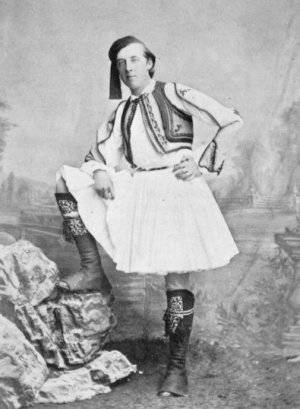 Foto ricordo. Oscar Wilde in costume, in uno dei suoi due viaggi in Grecia.
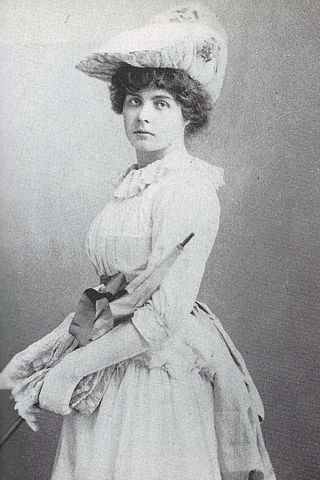 La moglie Constance Lloyd, in una foto del 1887al 3° anno di matrimonio.
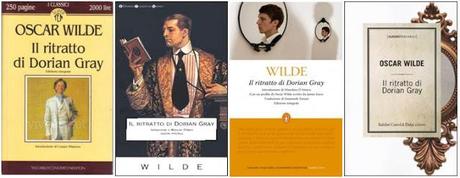 Anno di pubblicazione, 1890
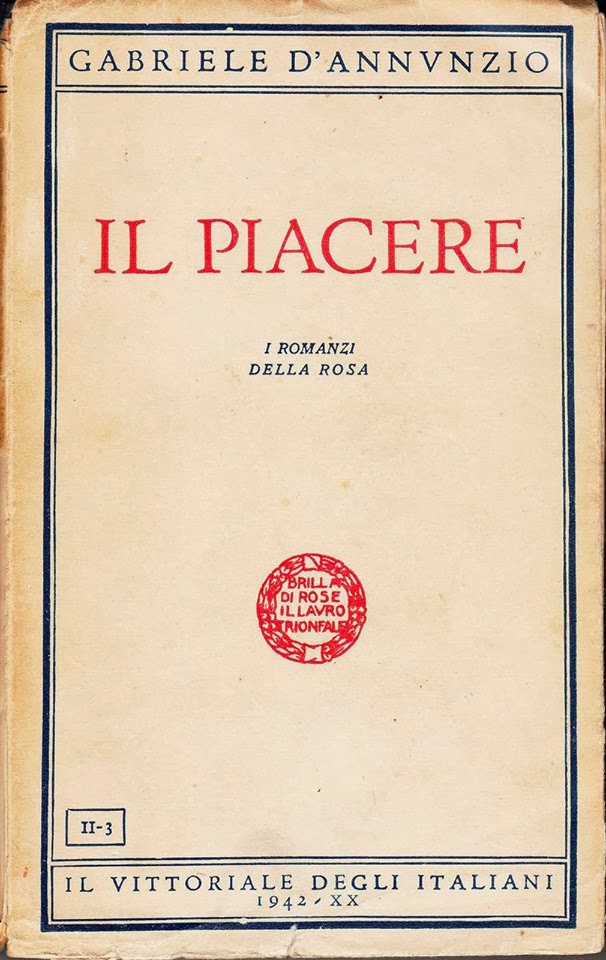 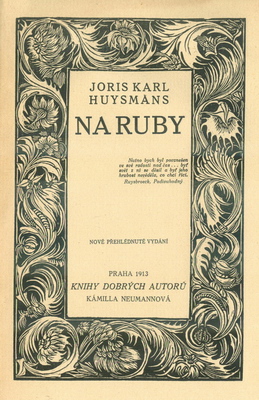 1889                                                    À REBOURS, 1913
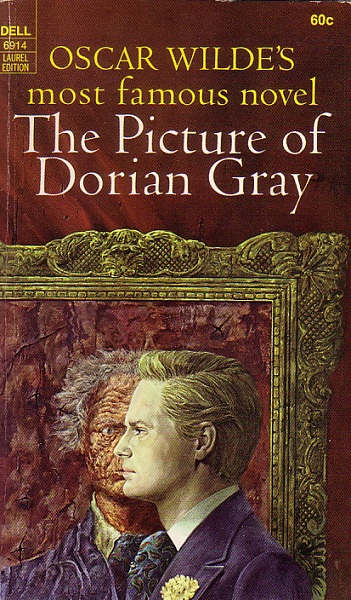 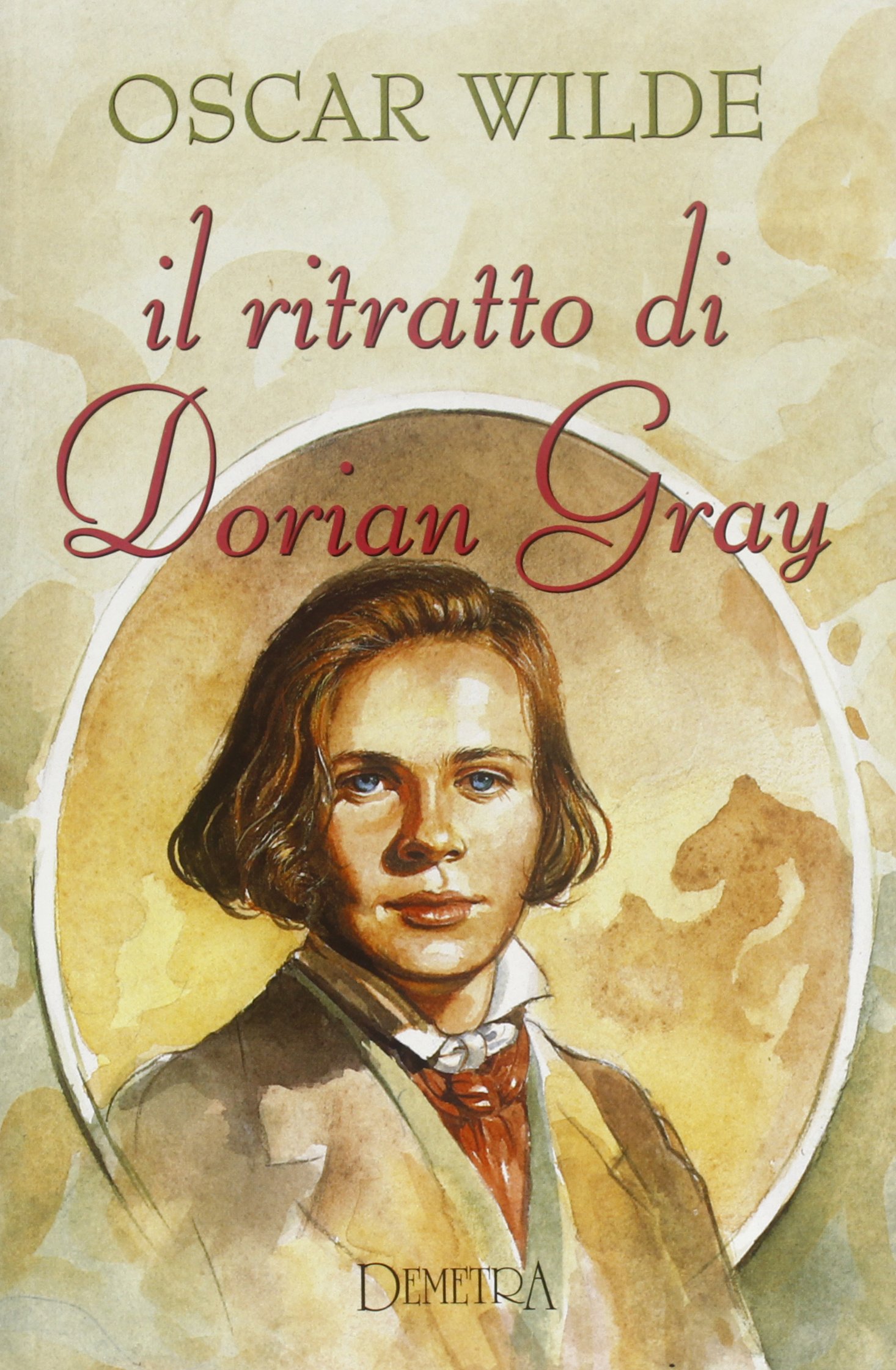 Anno, 1890
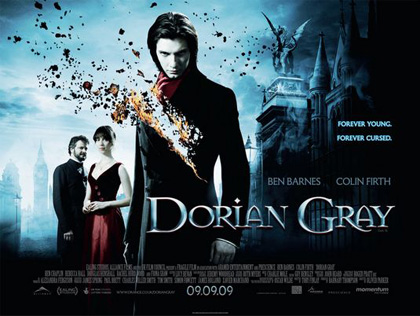 Poster del film del 2009 di Oliver Parker.Colin Firth – Ben Barnes – Ben Chaplin
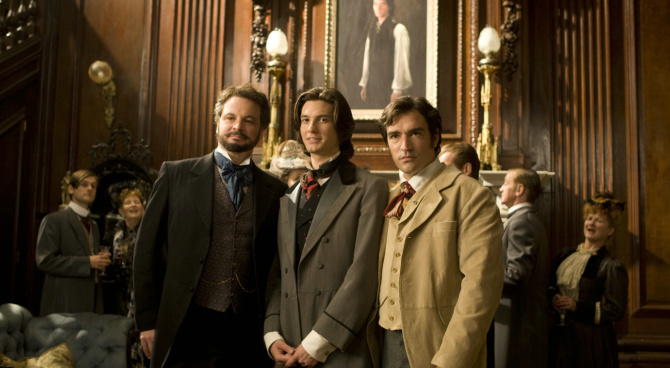 I protagonisti del film di Oliver Parker.
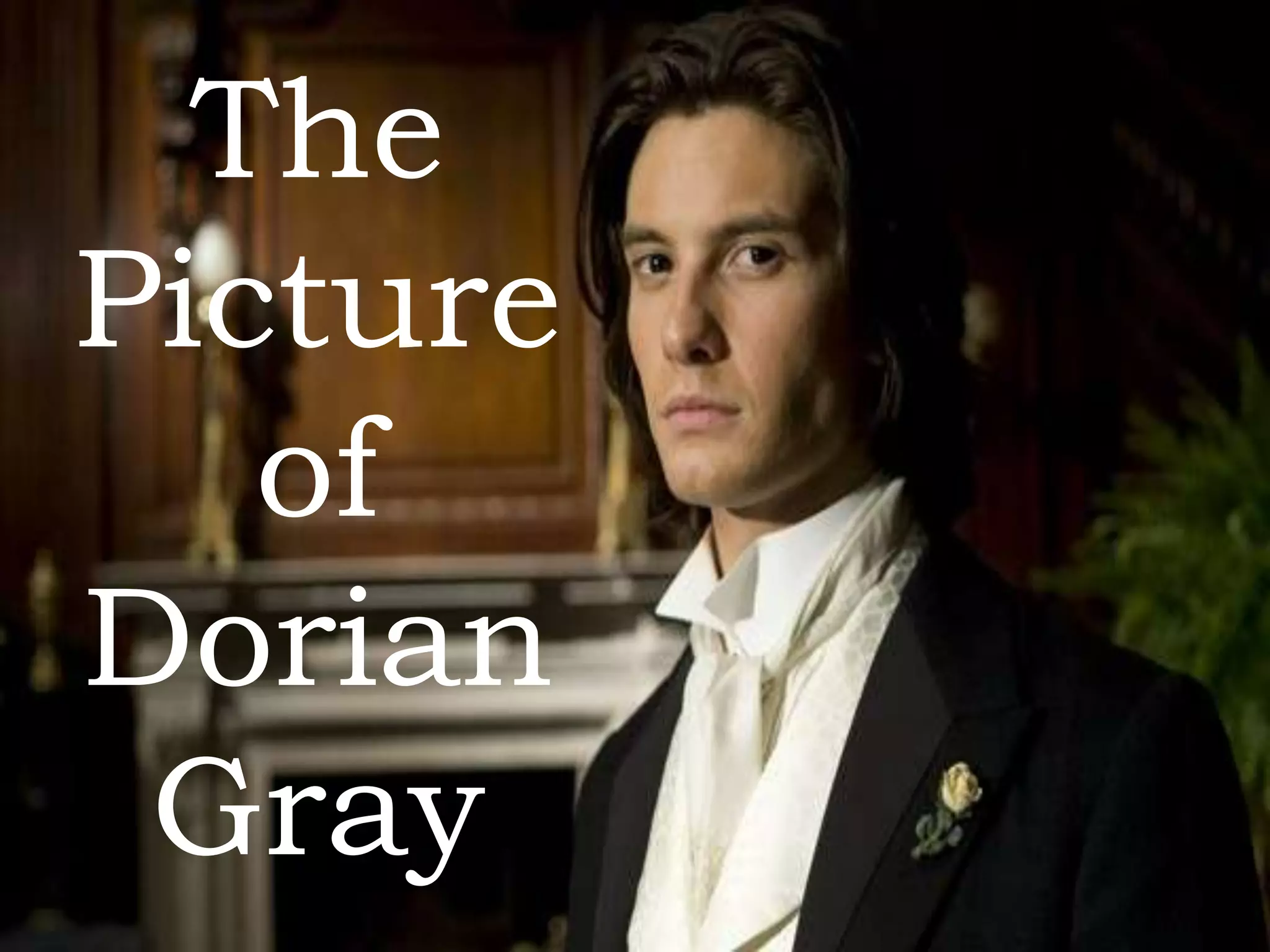 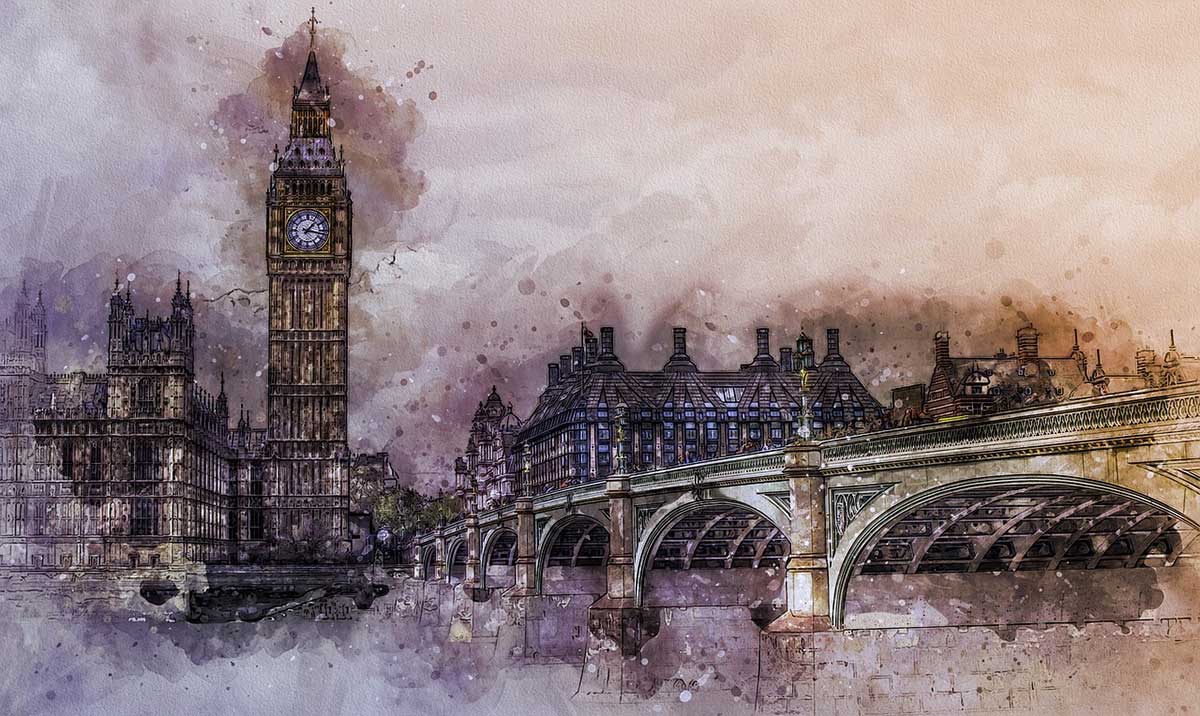 Londra fine ‘800 in un pastello.
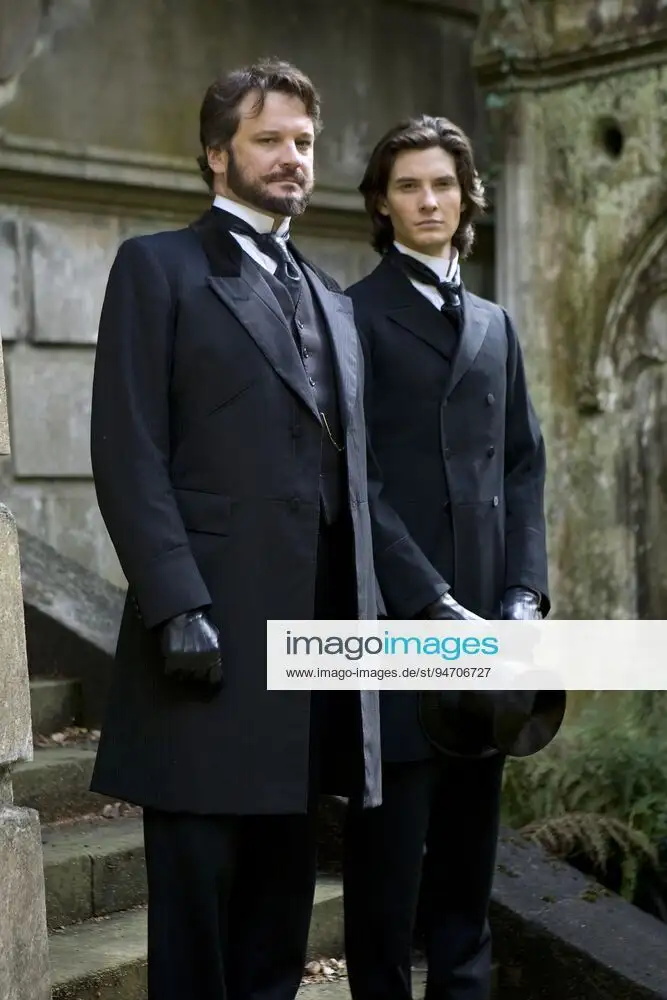 Lord Henry Wotton, l’attore Colin Firth, e Dorian Gray, l’attore e Ben Barnes.
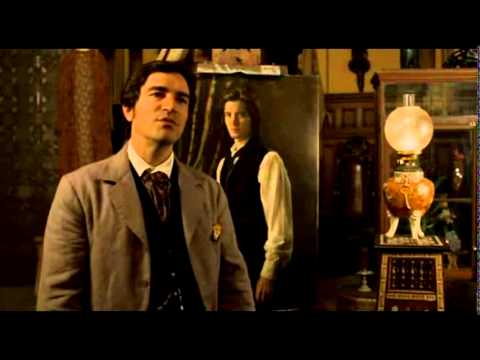 Il pittore Basil Hallward, l’attore Ben Chaplin e alle spalle Il ritratto di Dorian Gray.
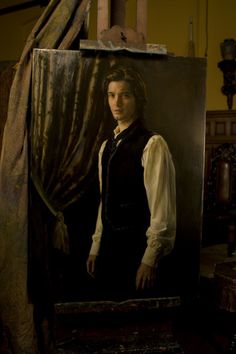 Il ritratto di Dorian Graydipinto dal pittore Basil Hallward.
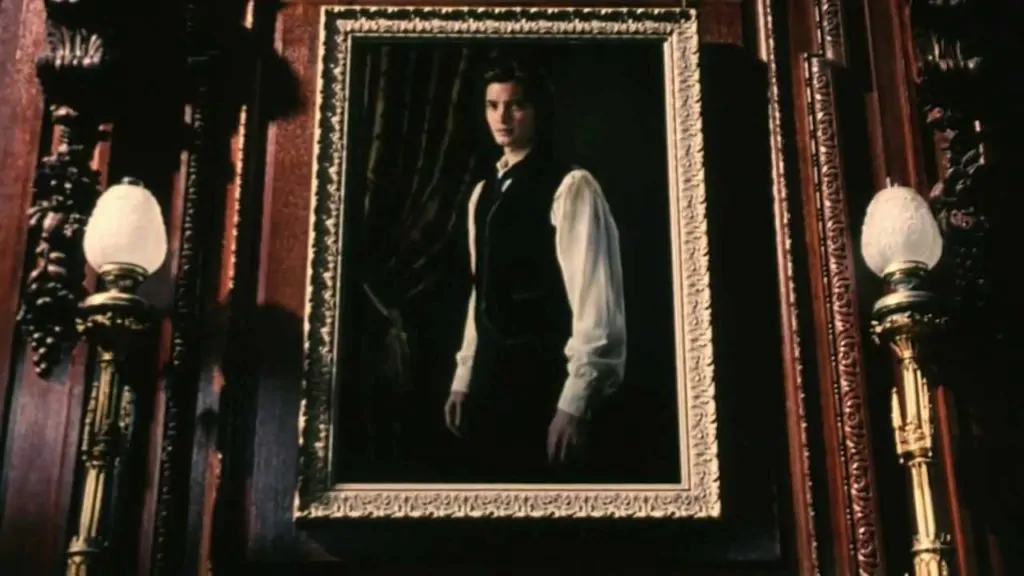 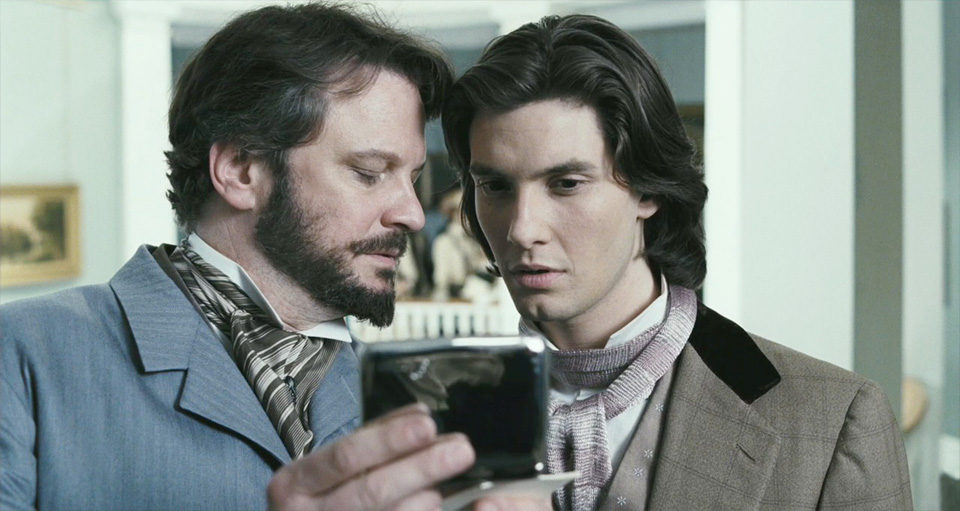 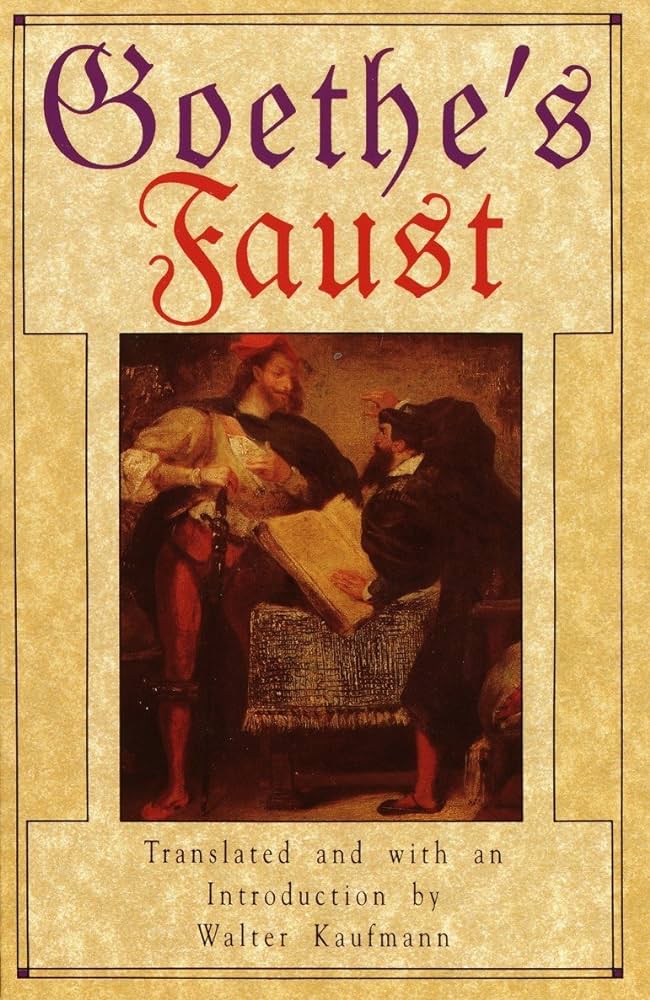 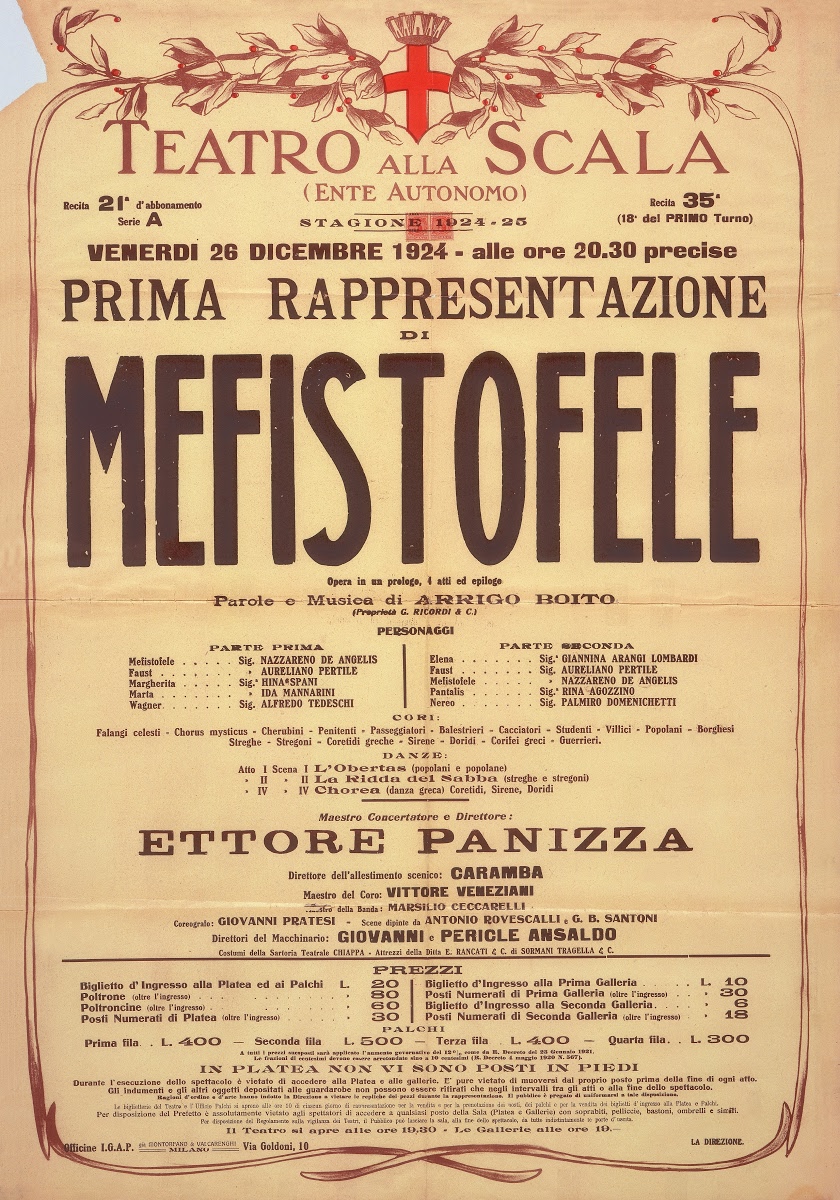 1829                                                          1868
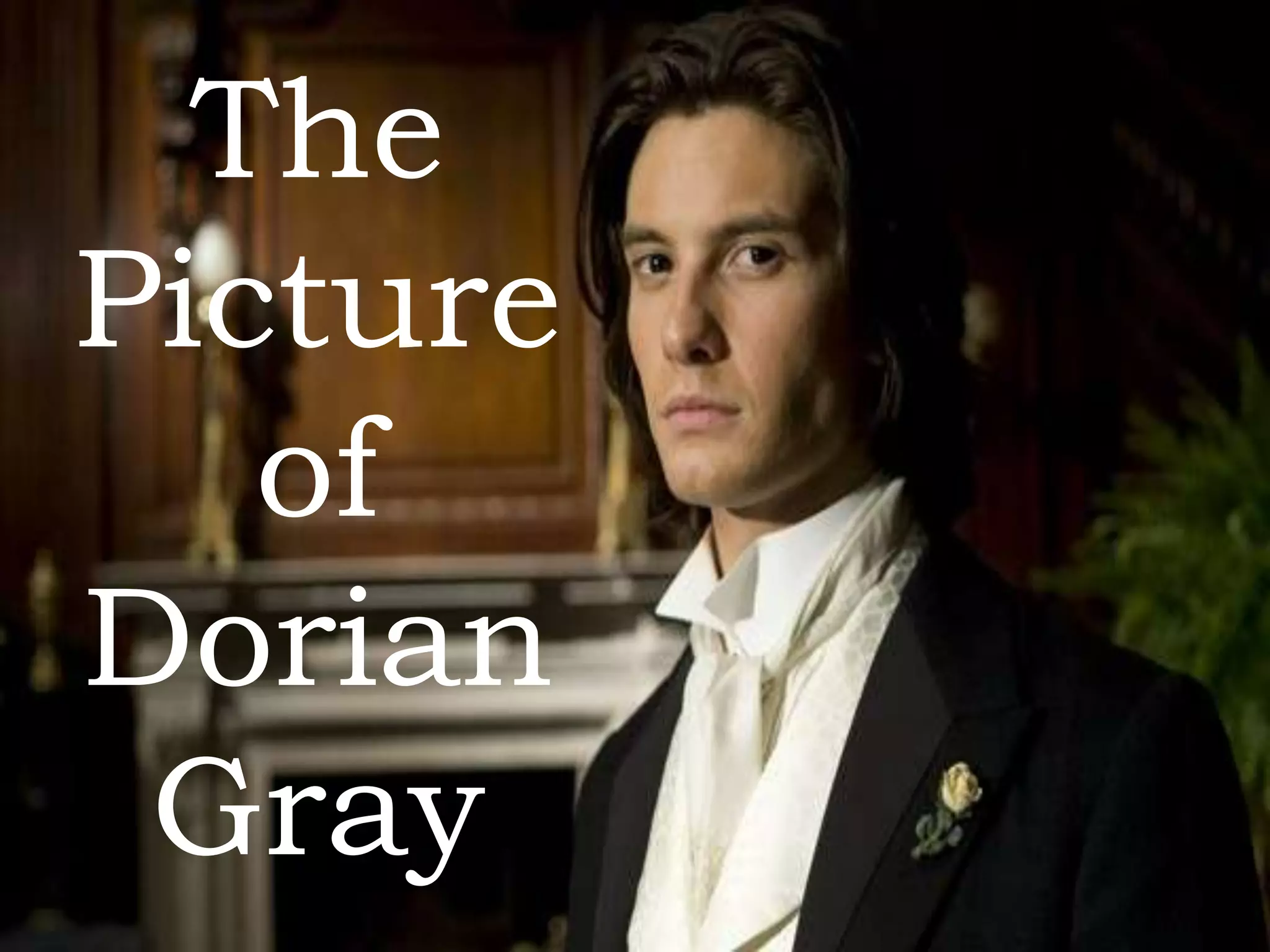 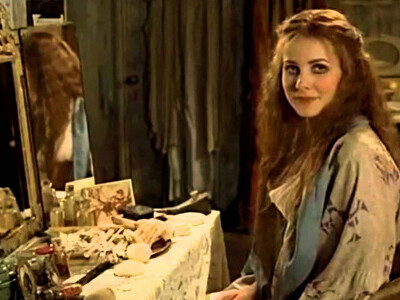 L’attrice Sybil Vane al trucco.
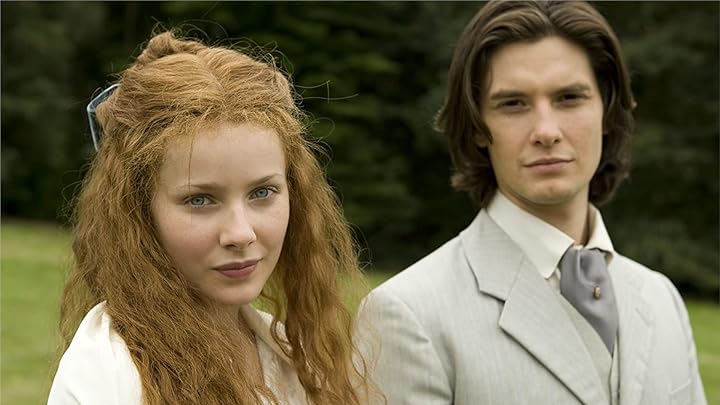 Dorian Gray con Sybil Vane, l’attrice Rachel Hurd-Wood.
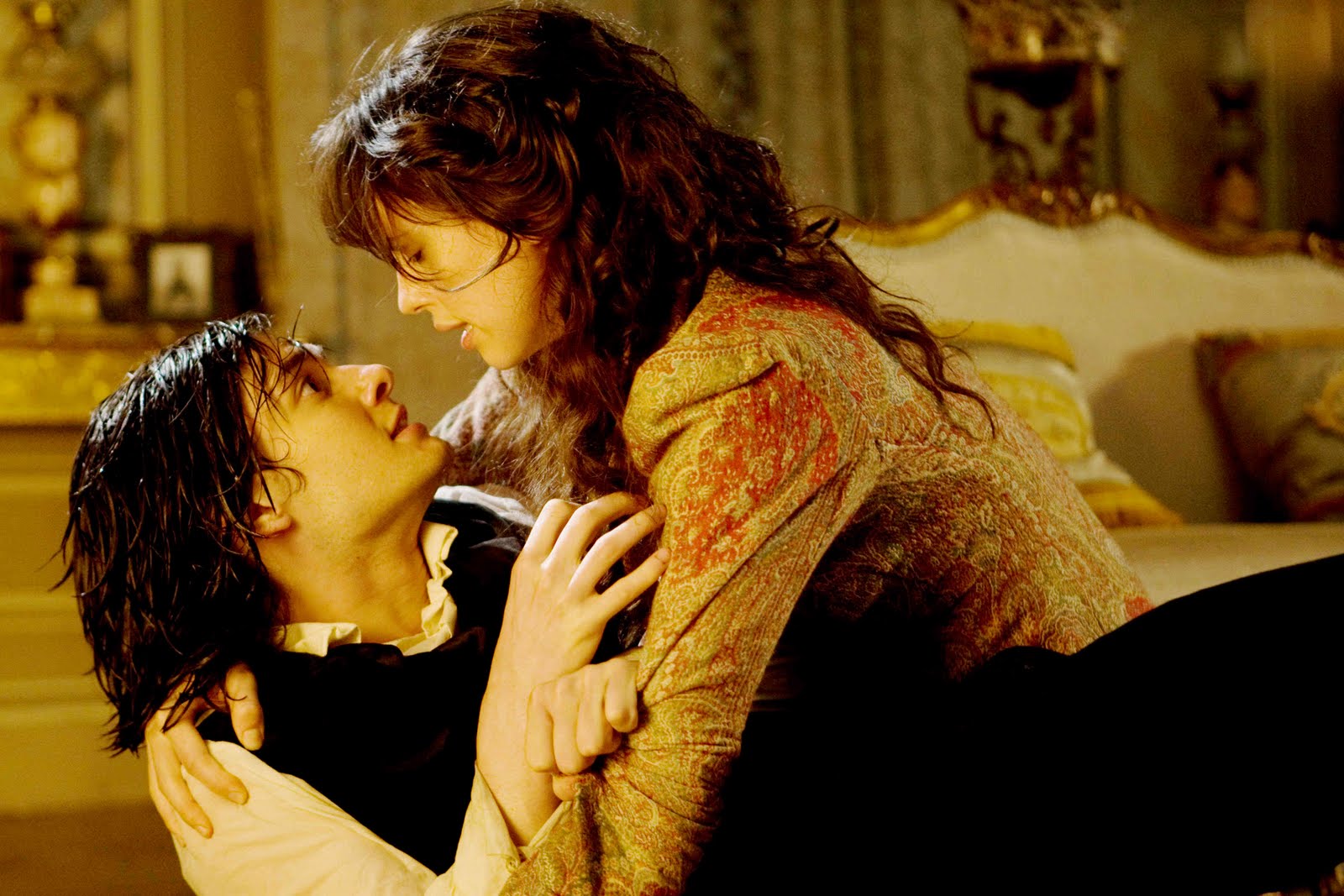 Dorian Gray si abbandona al piacere.
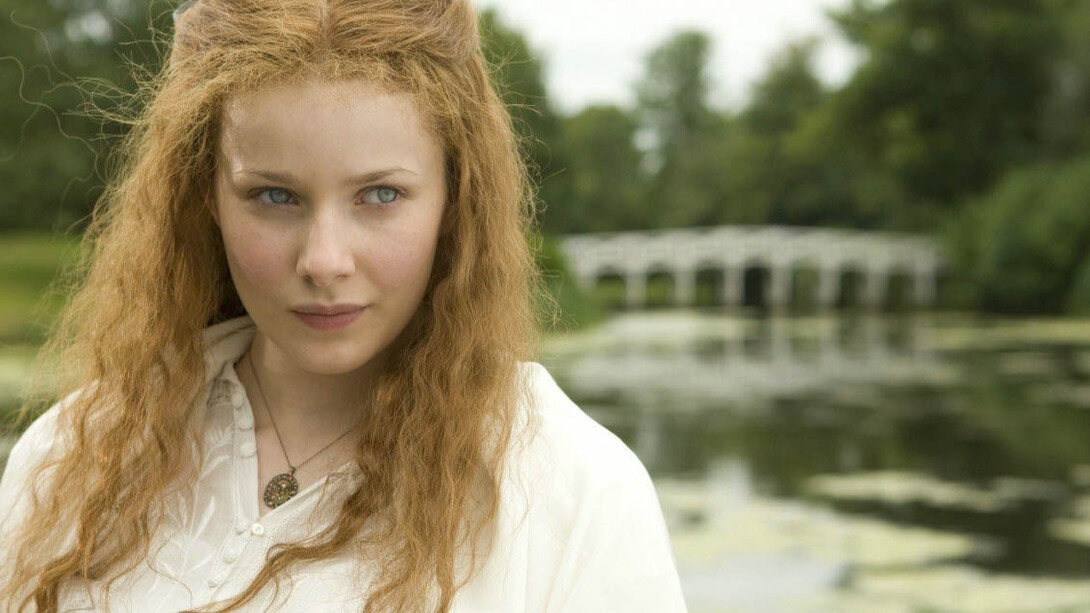 Disperata per il tradimento, Sybil si uccide, gettandosi in un lago.
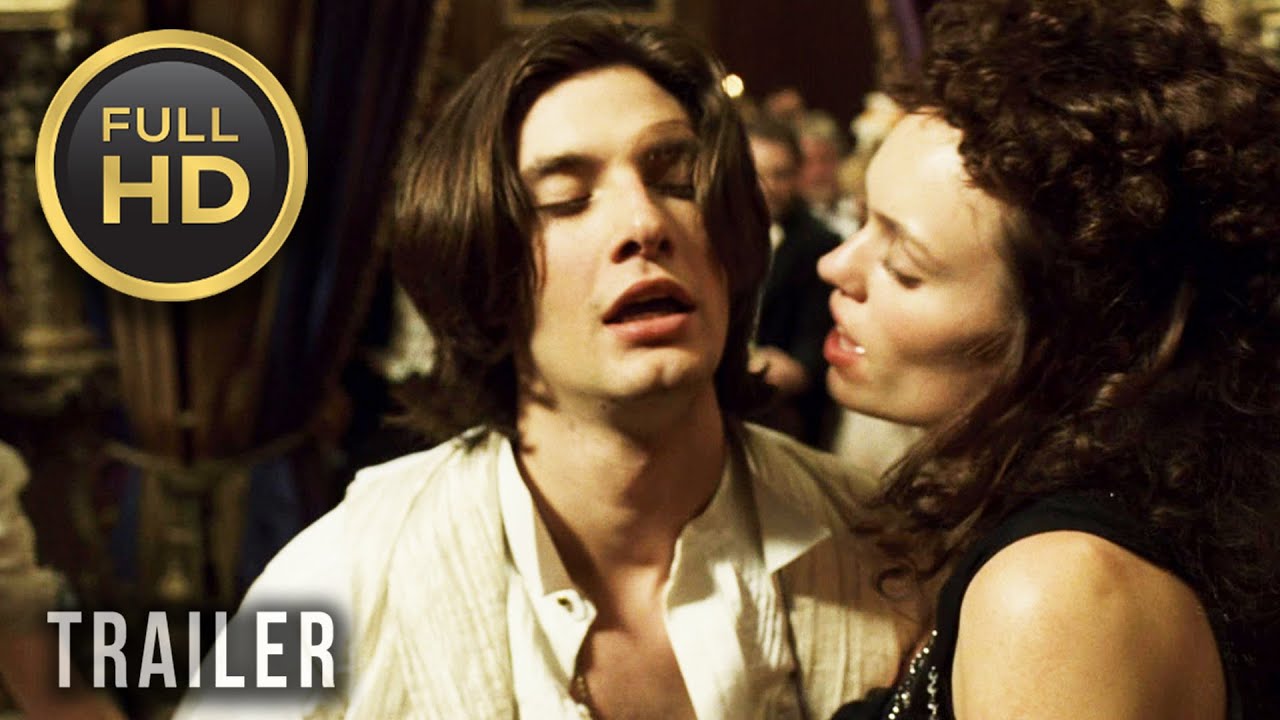 Dorian Gray e la sua vita dedita unicamente al piacere!
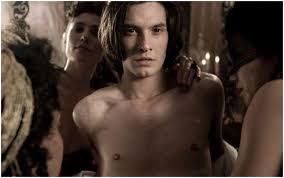 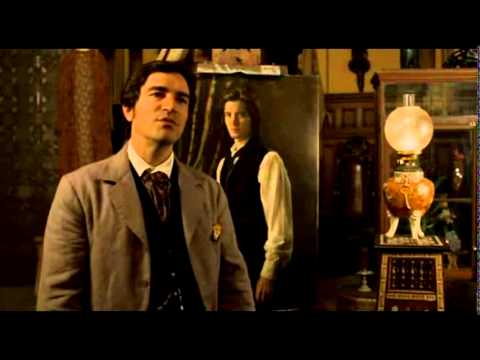 Basil Halwarde, dietro di lui,il ritratto di Dorian Gray.
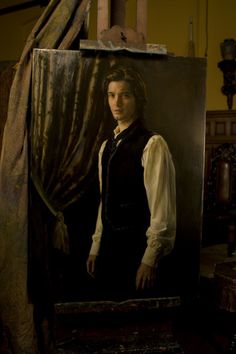 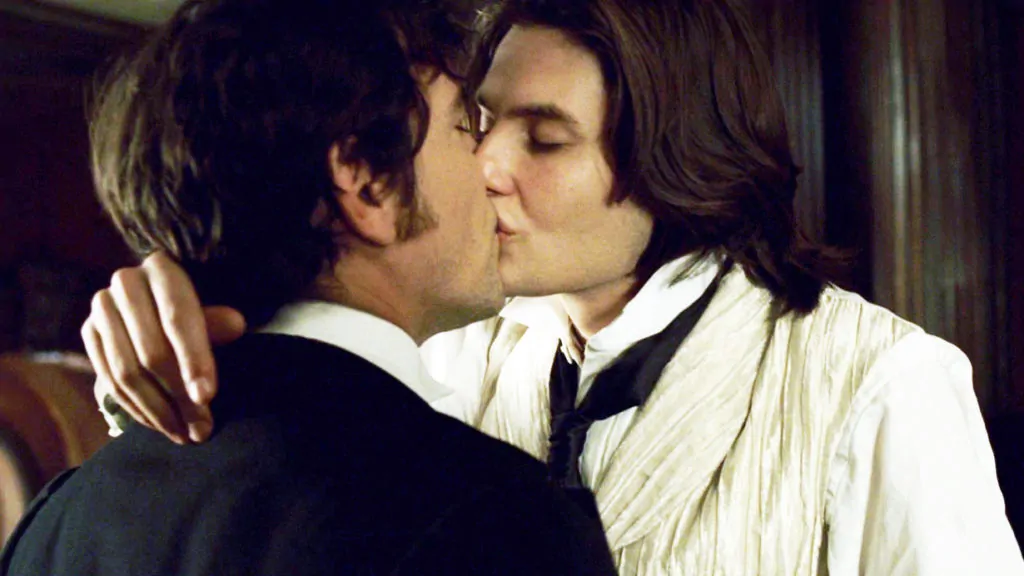 Il pittore Basil Hallward con Dorian Gray.
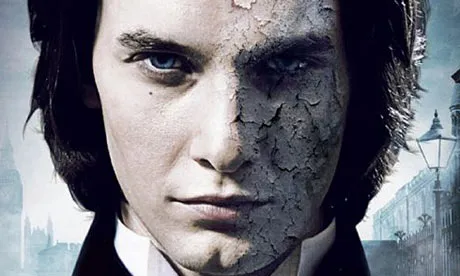 Il volto del ritratto «invecchiato».
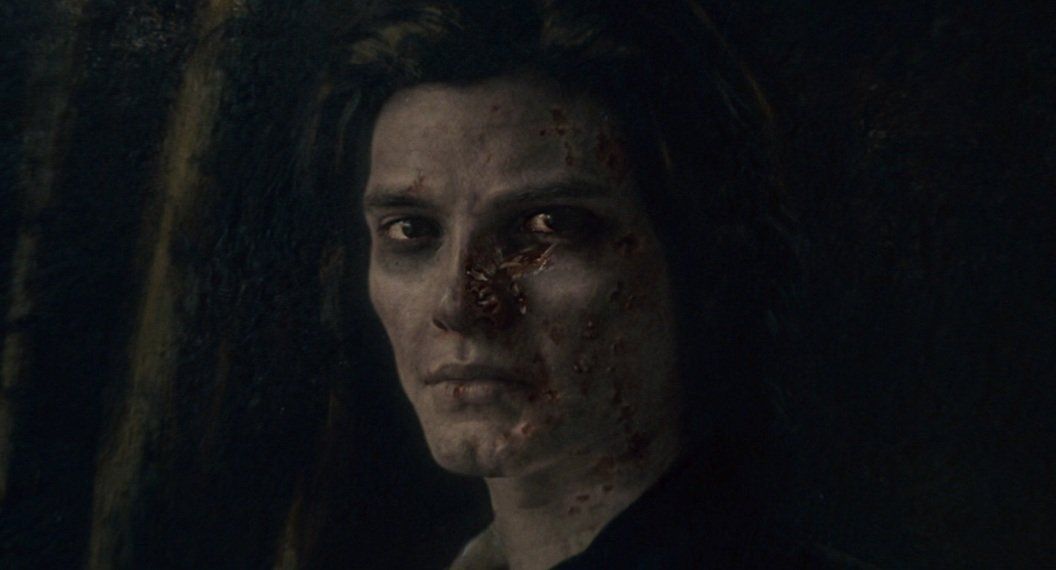 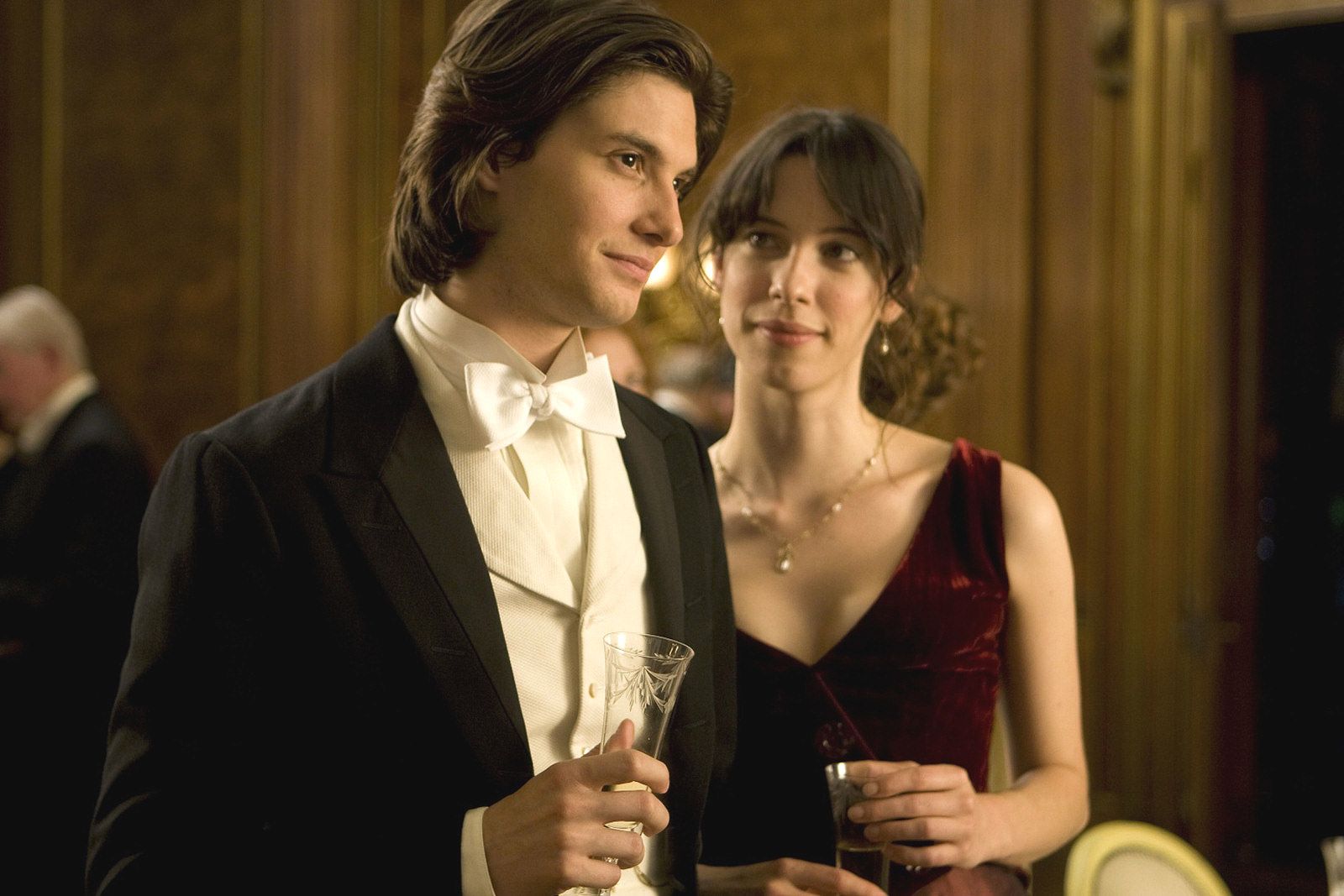 Emily, figlia di Lord Henri Wotton, innamorata di Dorian Gray.
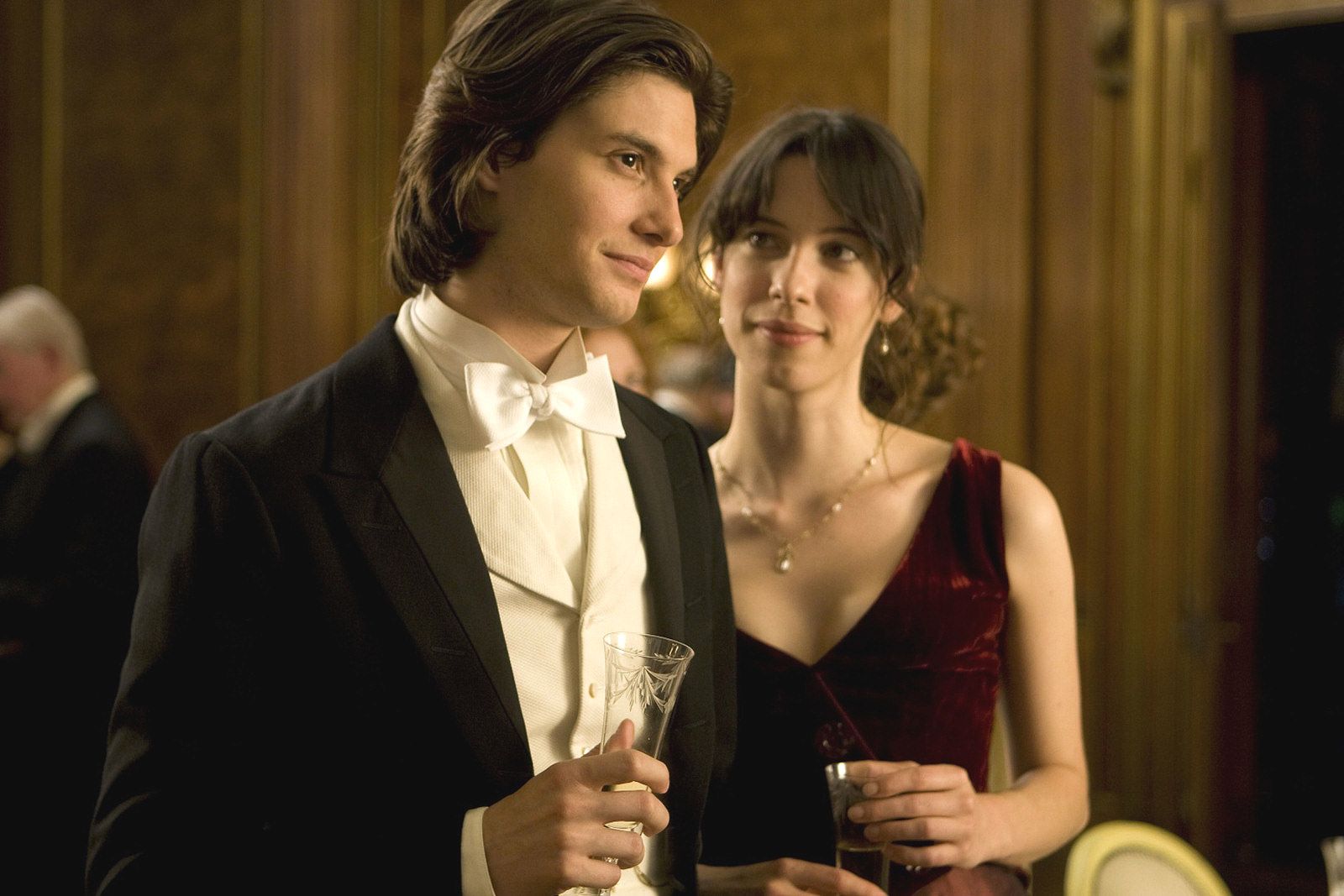 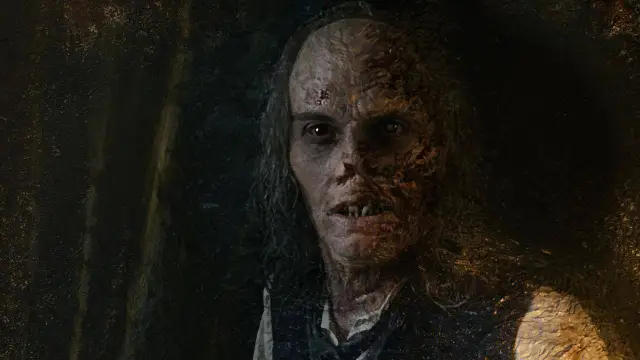 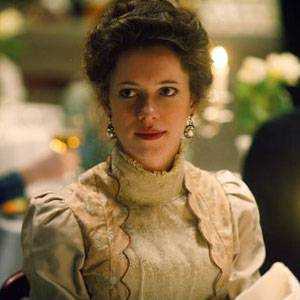 Emily Wotton.
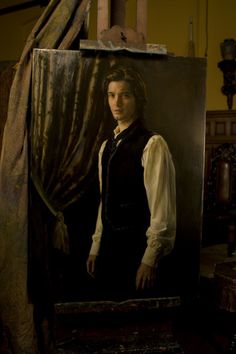 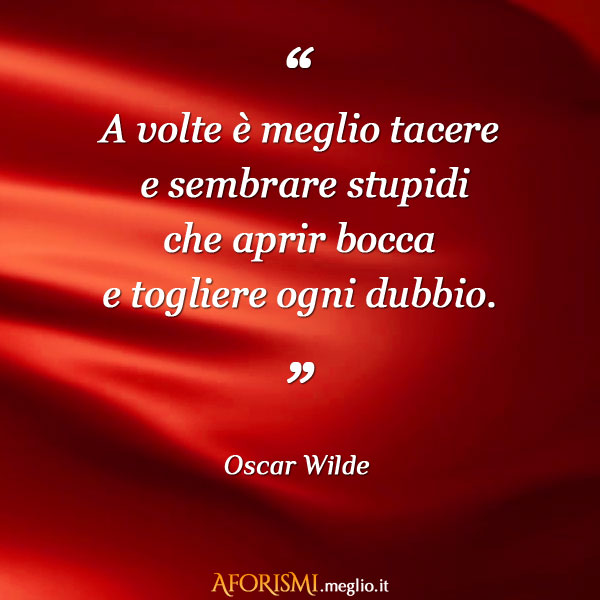 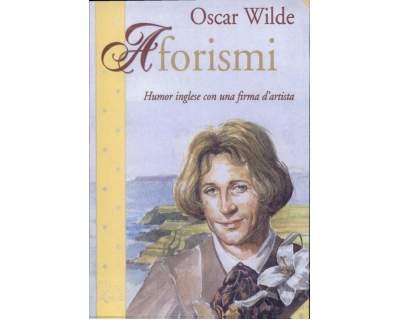 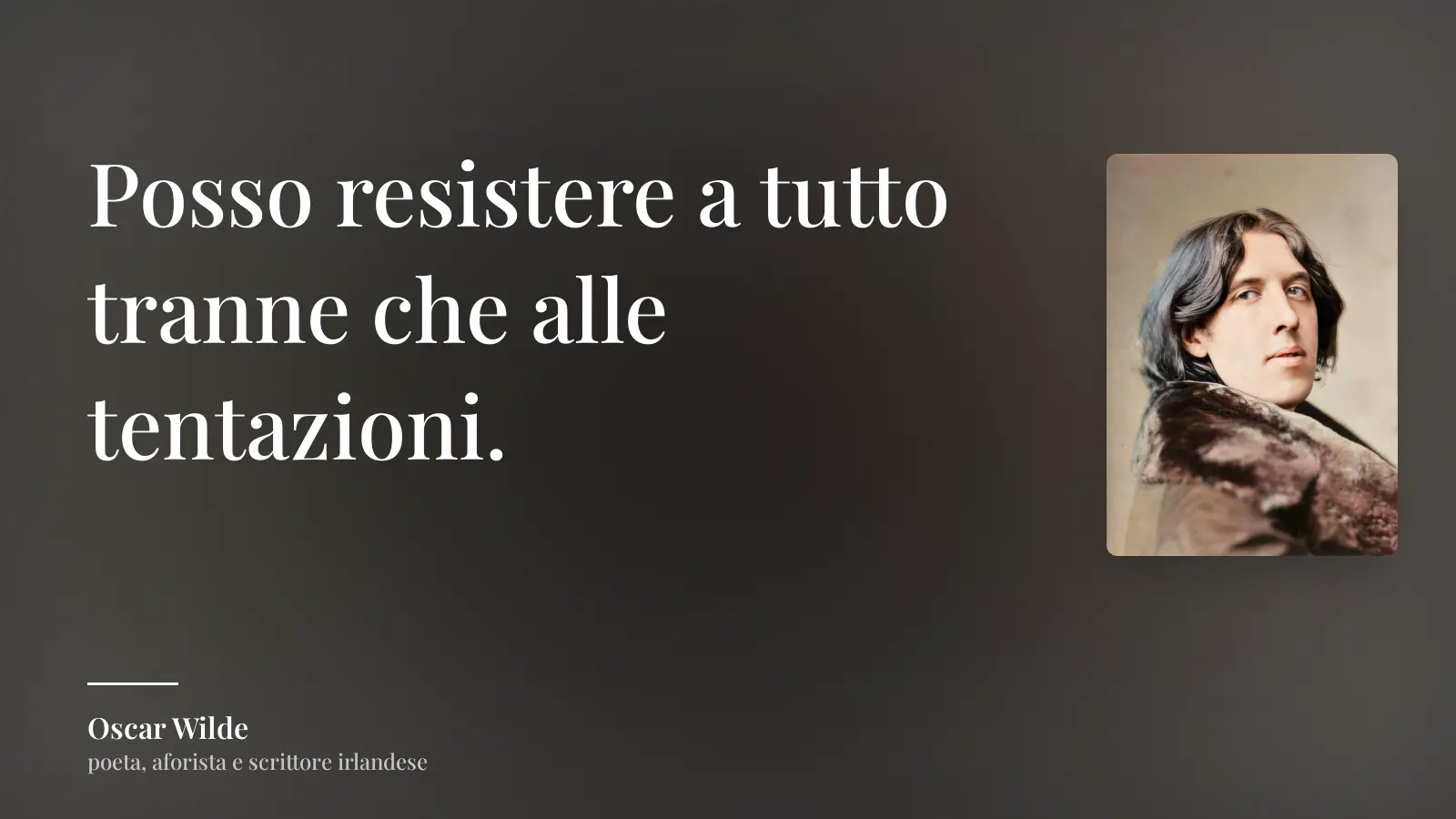 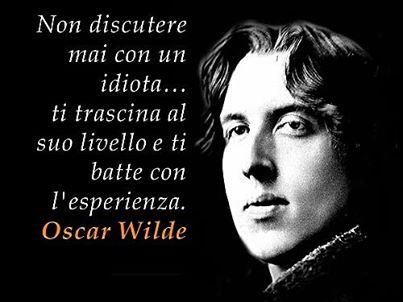 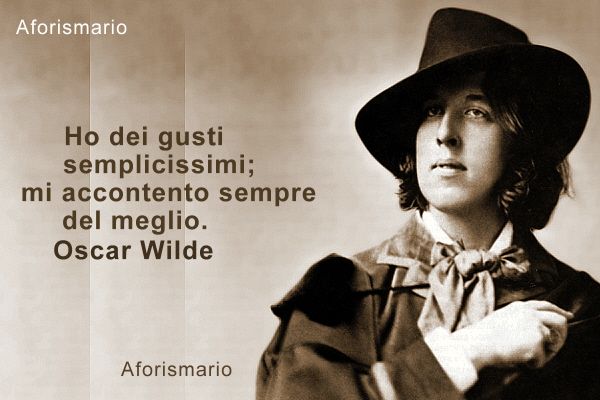 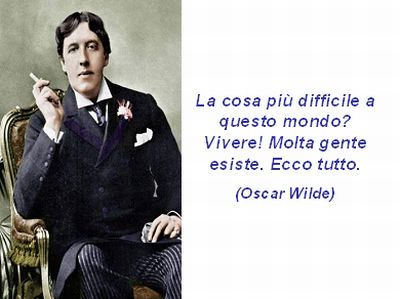 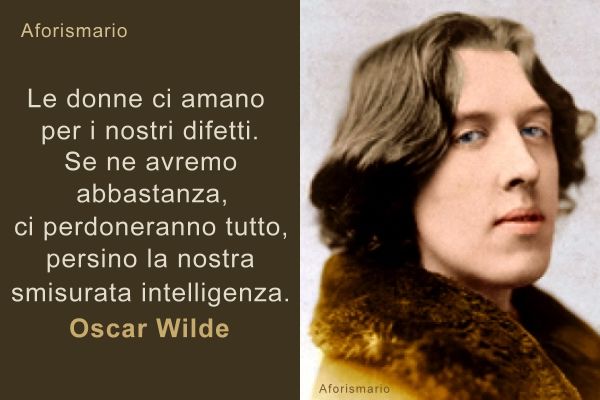 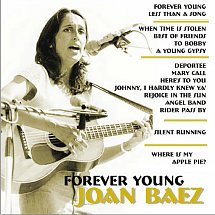 GRAZIE
Alla prossima
Giovedì, 9 febbraio 2024

LA MONTAGNA
INCANTATA
E la cura per la tisi,
il male di fine ‘800, inizi ‘900.